Wstrzykiwanie zależności
Tomasz Bartoszewski
Co przypomina Twój kod?
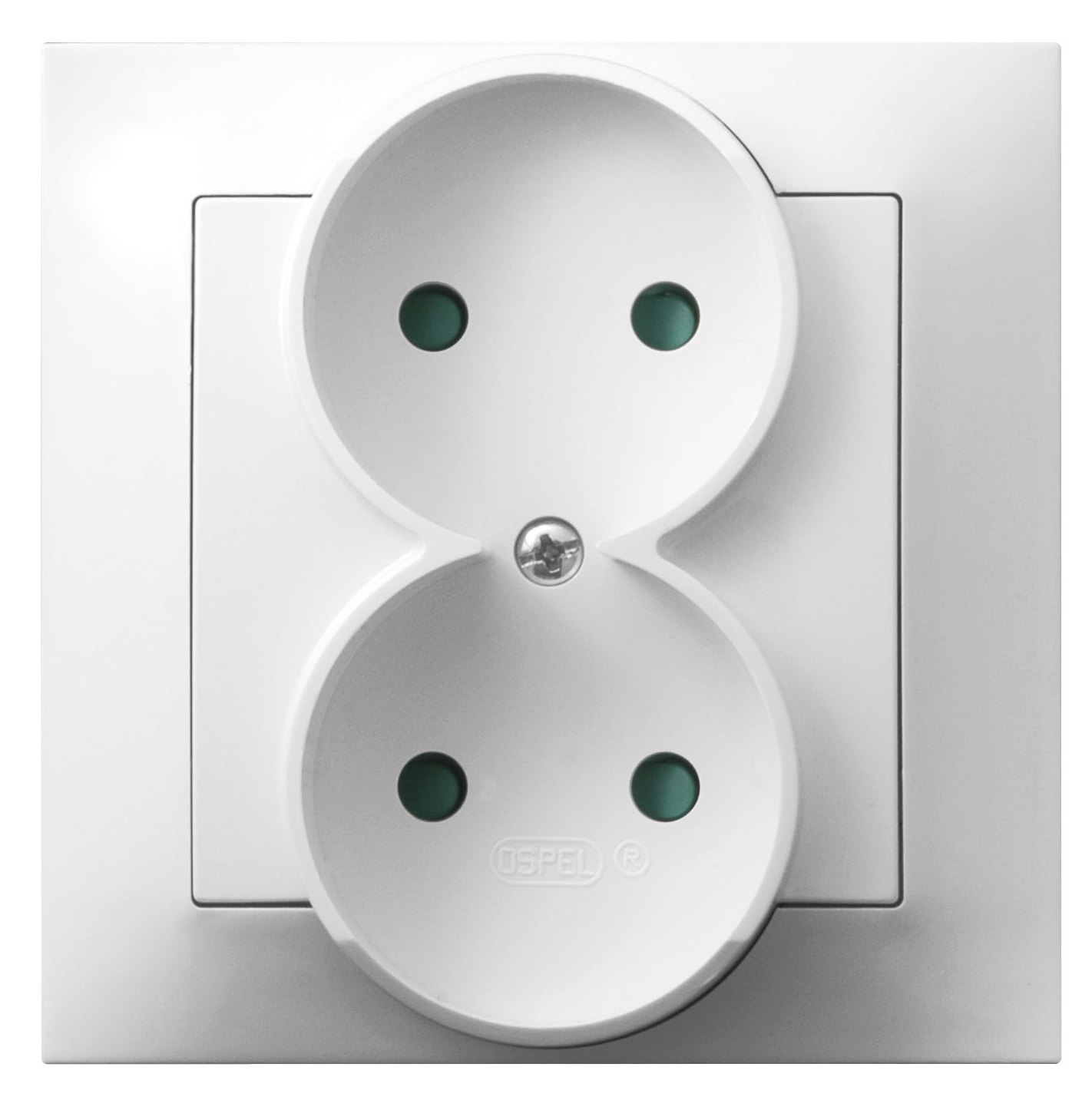 Co nas boli
Wszelkie „drobne” zmiany zlecane przez klienta
Utrudnione rozszerzanie aplikacji o dodatkowe funkcjonalności
Klasy silnie ze sobą powiązane
Tworzenie jednych obiektów w innych
Odwrócenie sterowania(Inversion of Control)
„Nie dzwoń do nas, my zadzwonimy do Ciebie”
Stolarz nie rąbie drzew, a mechanik nie wytwarza narzędzi

Dostarczaj obiektom to czego potrzebują!
Wstrzykiwanie zależności(Dependency Injection)
Jeden z pomysłów realizacji IoC, obecnie najpopularniejszy
Odwrócone sterowanie czyli tworzenie i wiązanie obiektów
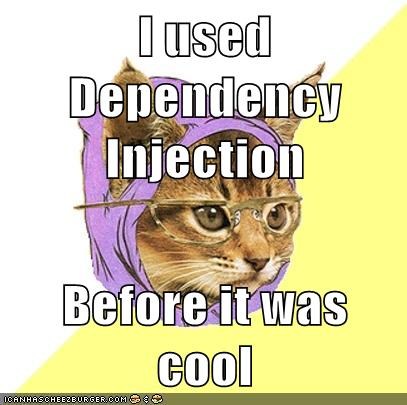 Zalety
Luźne powiązania obiektów
Ułatwiona pielęgnacja kodu, wprowadzania zmian, dalszy rozwój
Dodatkowy profit podczas pisania testów jednostkowych
"Software is always under constant pressure to change, so
it's very important to keep your code flexible. Inversion of
control helps you break your application into pieces of
manageable size, and then glue them back together in a
much more flexible way. Then, the next time your client asks
you to make a 'little' change to the product, you can laugh
triumphantly instead of quivering in pain.“
-Nate Kohari(Creator of Ninject)
Przykłady
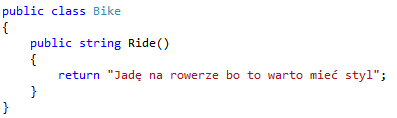 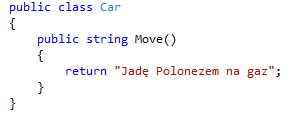 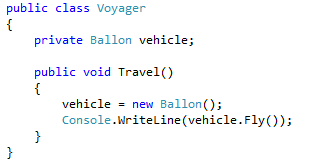 Własne wstrzykiwanie zależności
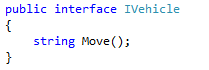 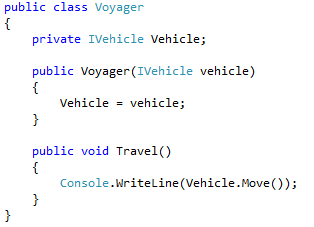 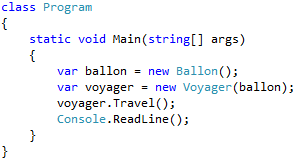 Wykorzystaj gotowe sprawdzone rozwiązania
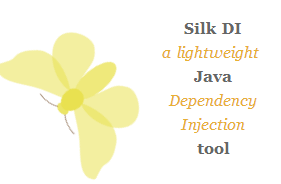 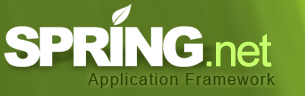 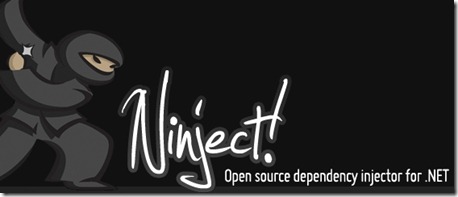 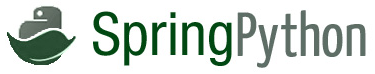 Wykorzystanie Springa
Druga strona medalu
Ninject
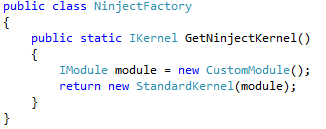 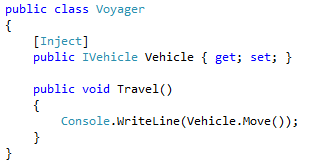